Post-COVID Task Force
Submission of Report/Summary of Recommendations 
to the Academic Senate 
Monday November 11, 2022
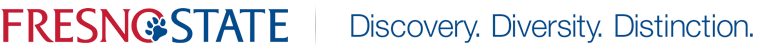 Membership of Task Force
Faculty 
Katie Dyer (COSS, Chairs Council) – Chair 
Katy Tarrant (JCAST) – Vice Chair 
Jim Mullooly (COSS) - Secretary
Marcus Crawford (CHHS) 
Lizhu Davis (CSB) 
Amanda Dinscore (HML)
Ray Hall (Senate) 
Zoulikha Mouffak (LCOE) 
Karl Oswald (CSM)
Lorin Lachs (CSM, president appointee)  
Virginia Patterson (CAH) 
Kathleen Rindahl (CHHS) 
Yuleinys Castillo (KSOEHD)
Students 
D’Aungelique Jackson 
Caroline Alvarez 
Kalyan Madoori
Anou Vang 
Staff Assembly 
Deb Reba
Belinda Munoz
Administrators
Jim Schmidtke (Faculty Affairs) 
Bernadette Muscat (Dean of Undergrad Studies) 
Honora Chapman (Dean of CAH, provost appointee) 
Bryan Berrett (IDEAS)
[Speaker Notes: Met bimonthly during S22 and monthly in F22

Issues considered:
Student wants/needs
Issues in effectiveness of distance-education
Potential workload inequities introduced by distance-education classes
Articulation with WASC policy


LOTS of consultation with many different constituencies, including but not limited to colleges, OIE data from students]
Major recommendations
Per Department
<= 33% distance-education (DGT, hybrid, and hyflex)
Departments must produce a policy covering:
which classes can be offered in a distance-education modality 
University mechanism for approving exceptions to this
Per Faculty member (T/TT only)
<= 50% distance-education per semester 
If math doesn’t work out: at least one F2F class per semester
This recommendation does not have the force of policy. 
Provost will be deciding on Fall 2023 guidelines
relevant Senate committees should be engaged to make this into policy, if desired.
[Speaker Notes: Consistent with the values we heard from the university at large]
Policies for further consideration
University needs a policy to consider departments and programs that want to offer more of their programs in a distance-education modality
WASC mandated procedure will no longer be required
APM 338 – Office Hours
APM 337 – Faculty Workload
APM 235 – Cheating and Plagiarism
APM 322 – Evaluation of Teaching Effectiveness
APM 242 – Assignment of Grades
APM 339 – Final Exams
Staff Telecommuting policy
Library Support
[Speaker Notes: Additional policies that should be examined because they interact with distance-education decisions]